Екологічні проблеми моєї місцевості
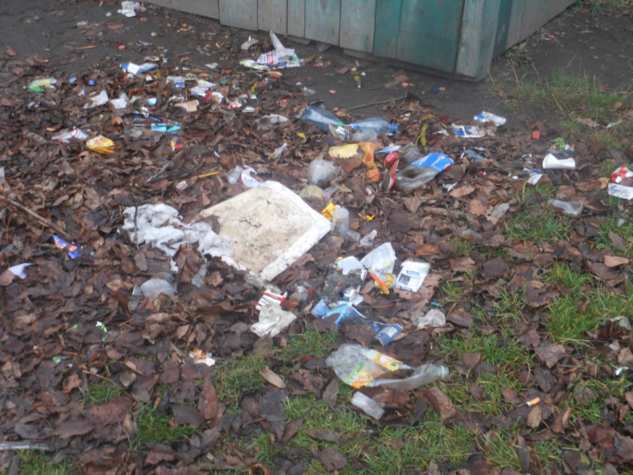 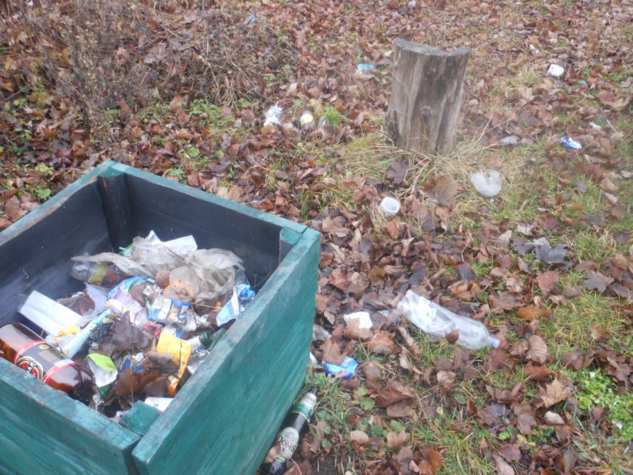 Мета проекту:
Проаналізувати стан екології в селищі 
Долідити місця забруднення 
 Розглянути можливості покращення екологічної ситуації 
Висвітлити проблему в повному обсязі
Рекомендувати населенню шляхи боротьби з екологічними проблемами селища
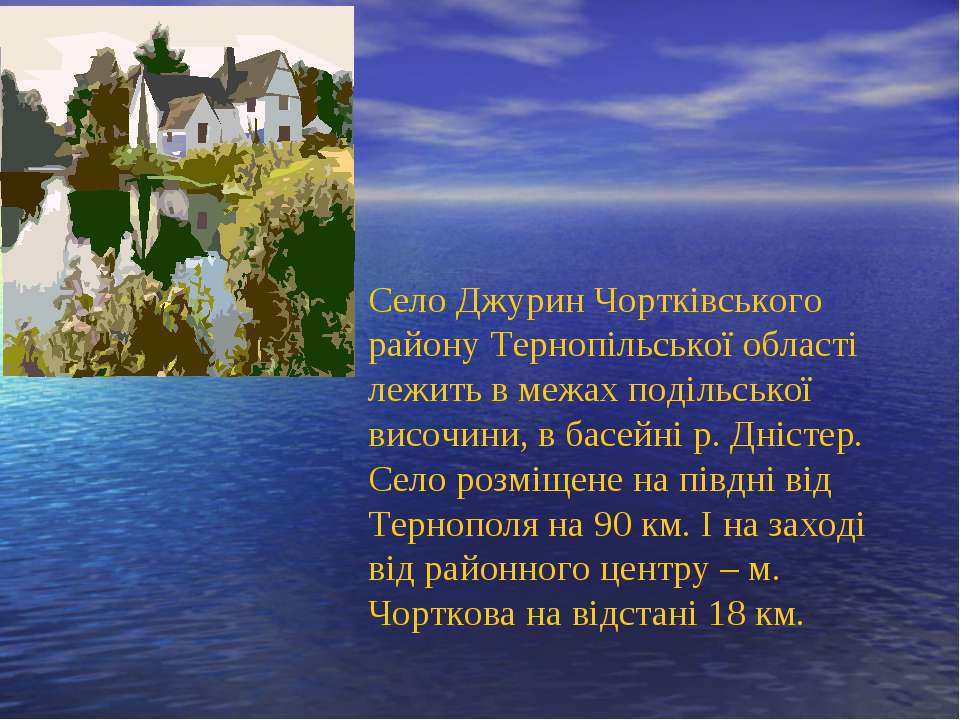 Наше село
Мальовниче село Джурин,Чортківського району,    
Тернопільської області  Селом тече річка Джуринка, яка починається в сусідньому селі. Колись річка була досить глибока, та коли почали проводити меліорацію, річка обміліла.
Пам’ятки
церква Успіння Пресвятої Богородиці (1902; кам'яна)
храм УГКЦ (1938; реставрований 2000)
статуя («фігура») Матері Божої (2002).
 Споруджено пам'ятник на честь скасування панщини, насипана могила Борцям за волю України (1993).
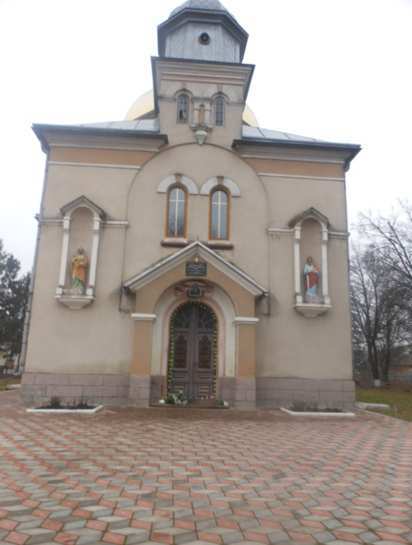 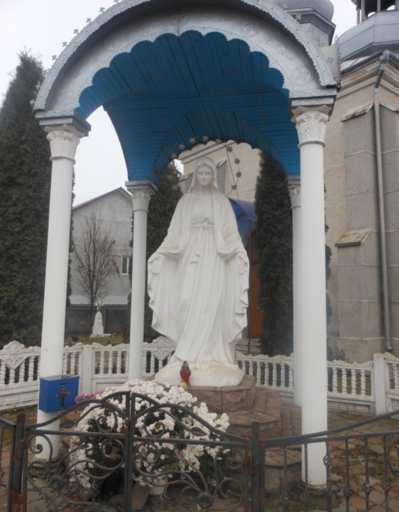 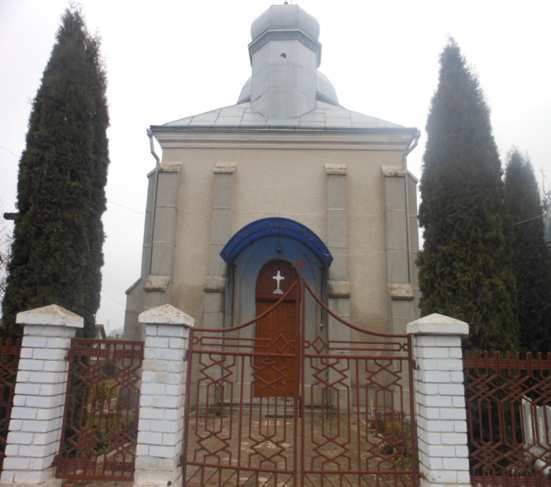 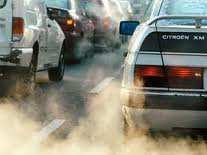 Основні екологічні проблеми
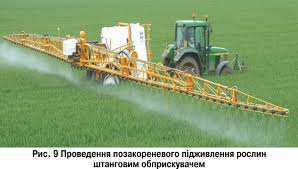 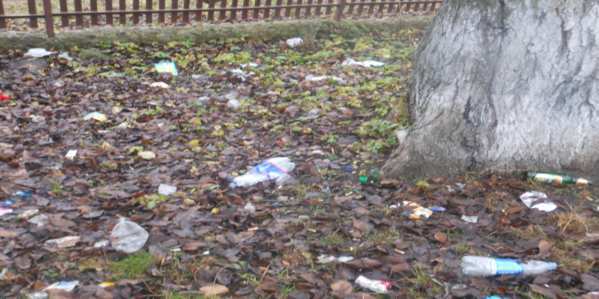 Забруднення водойм
Якість нашої річки значно погіршилась через вплив людського фактору.Мешканці села часто створюють стихійні смітники на берегах,викидають відходи у водойми.Недосконалими є очисні калізаційні споруди.Іноді бруд стікає в Джуринку.У грунти вноситься велика кількість мінеральних дорив,що з талими і підземними водами потрапляють у річку.Якість риби у річці погана бо середовище її існування надзвичайно забруднене.Вода є непридатною для купання.Відомі випадки захворювання на лептоспіроз(серед них і летальні) та інші інфекційні хвороби.Ретельного аналізу потребує і питна вода.
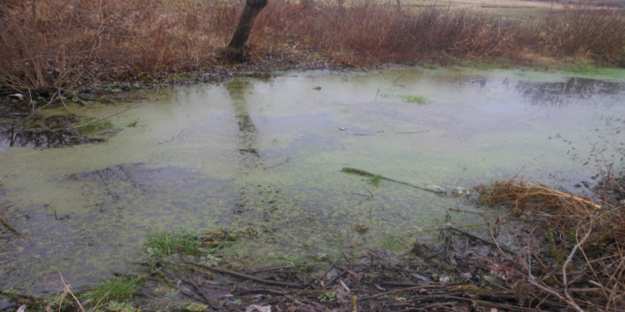 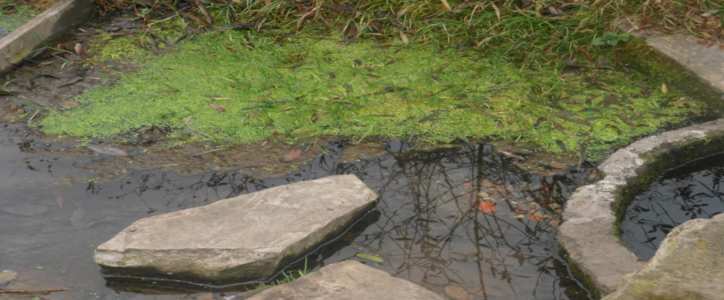 Велика транспортна розв’язка
У Джурині знаходиться трьохстороння транспорна розв’язка.Тут автомобілі їздять у три сторони-с.Полівці,місто Чортків і місто Бучач. Цими шляхами пересувається багато вантажних автомобілів.
Від значного нагромадження машин страждає екологія селища.Забруднюється атмосферне повітря,пасовища, орні землі,залишаються засміченими узбіччя доріг.Пил і шкідливі речовини з відпрацьованих газів осідають на поля і насадження.Від шуму і забруднення токсичними елементами потерпають мешканці села(особливо на вулиці із жвавим рухом)
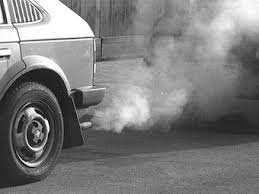 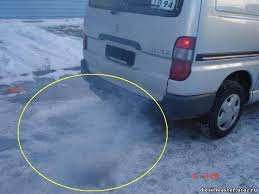 Стихійні сміттєзвалища
У селі Джурин відсутній організований вивіз сміття на сміттєзвалища,через це у певних його місцях існує велике скупчення непотрібних речей та відходів,що призводить до забруднення вулиць та місць громадського відпочинку.
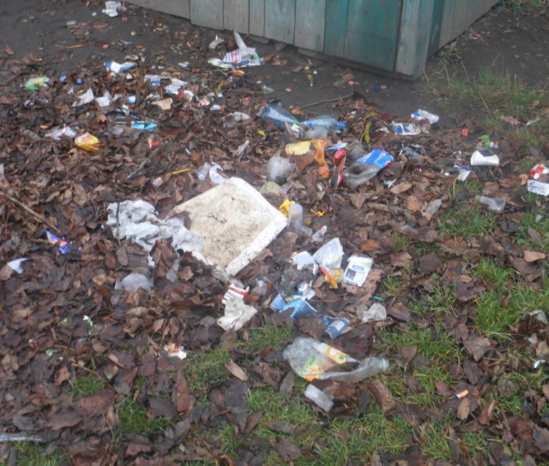 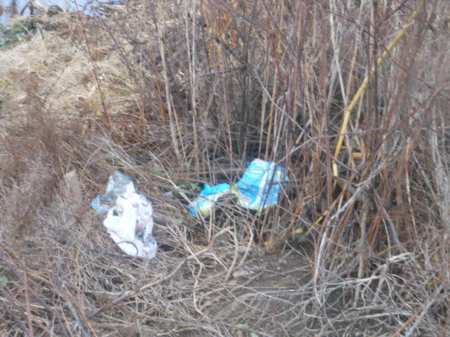 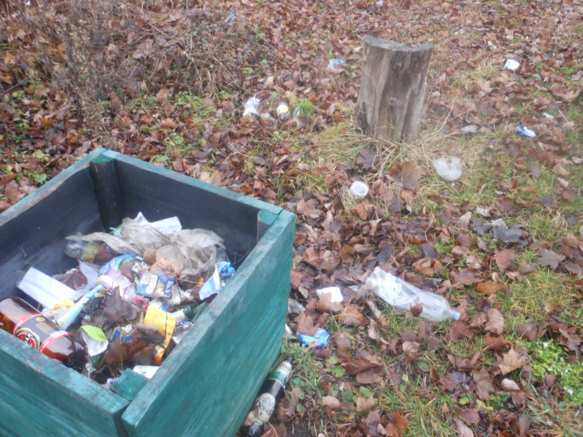 Небезпечне виробництво
На сьогоднішній момент відбувається надмірне використання засобів хімічного захисту рослин,що призводить до спустошення і омертвіння грунтів
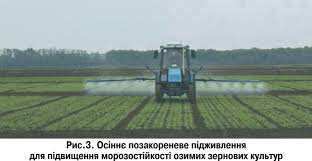 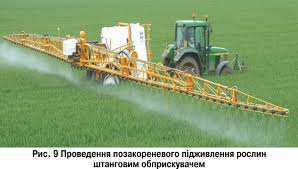 Мої рекомендації
1)Організувати плановий,постійний вивіз сміття з села.
2)Припинити засмічення водойми р.Джуринки.
3)Старатися використовувати природні засоби для підвишення врожаю
4)Пам’ятати,що вирішення любої проблеми у руках самої людини!
5)Бережіть природу і красу рідного краю!
Виконала учениця 
                                                                          11 класу
                                                                  Коцюк Христина І.
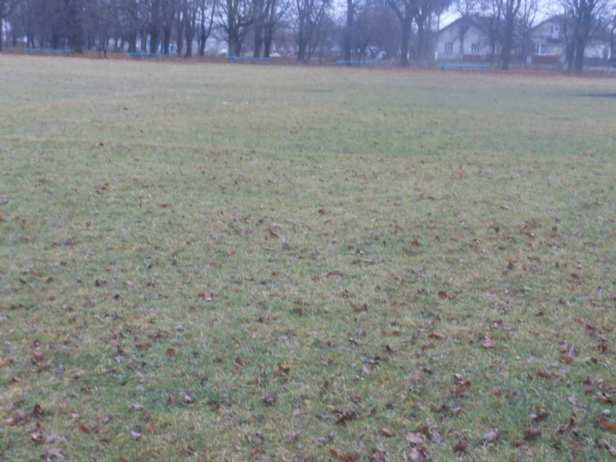 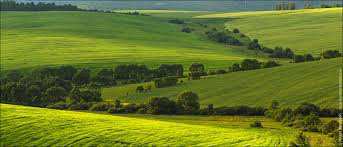